Knowledge Organiser: Mathematics
Year 9 Higher Summer Term 2
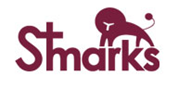 Suggested websites: Maths Genie, Save My Exam and Corbett Maths
Key Vocabulary 
Coordinates, Angle, Mirror lines, Scaling, Turning, Reflection, Rotation, Enlargement, Translation, Centre of Enlargement, Arcs, Compass, Protractor, Bisector
Big idea: Geometry
Key skills: 
Investigate 3D solids
Perform and describe transformations: Rotation, Reflection, Translation, Enlargement 
Perform and describe combined transformations
Use Bearings 
Constructions
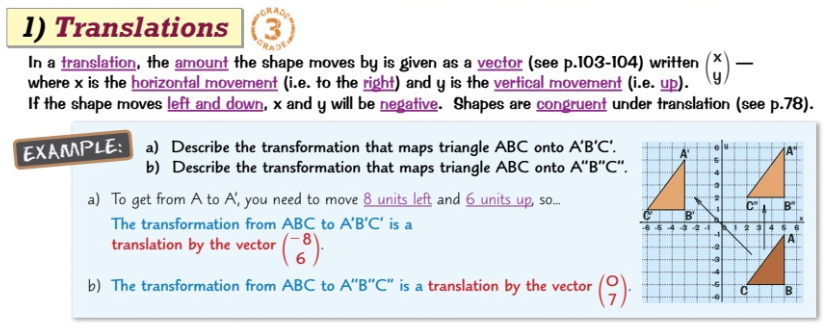 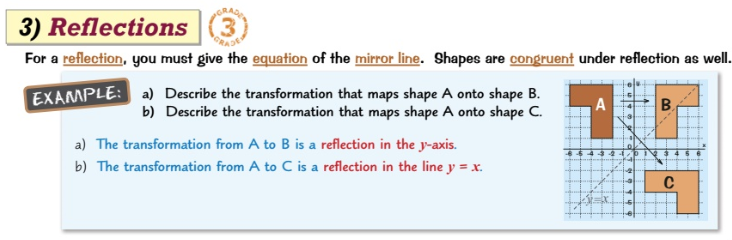 MUST KNOW FORMULAS
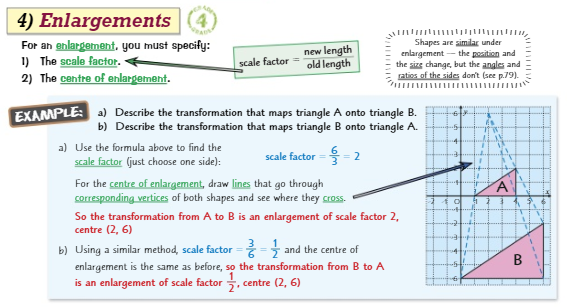 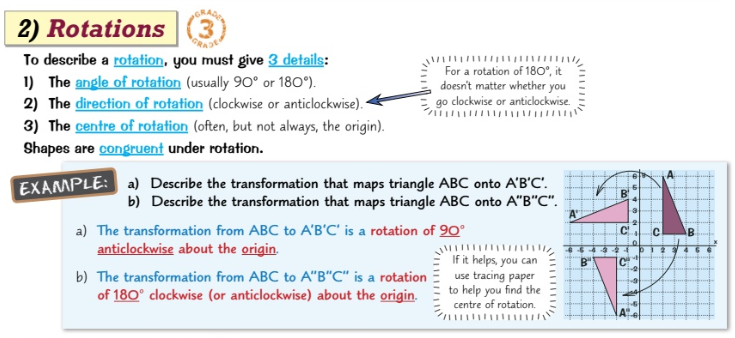 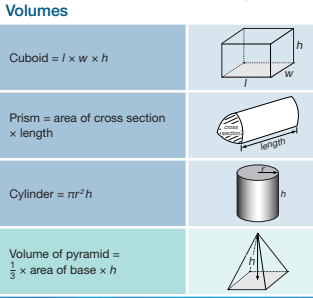 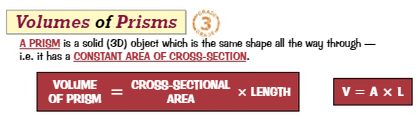 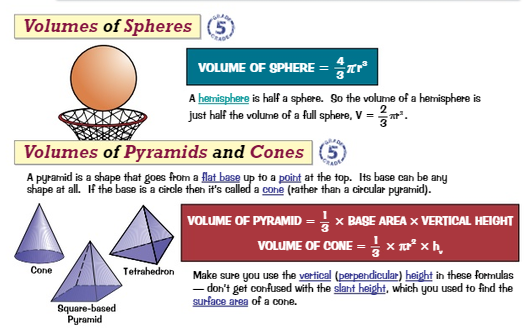 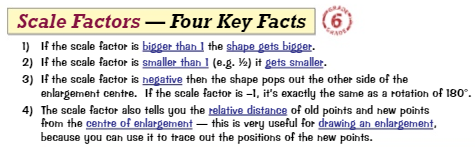 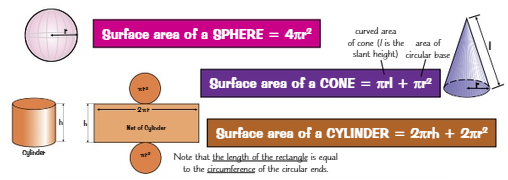 Knowledge Organiser: Mathematics
Year 9 Higher Summer Term 2
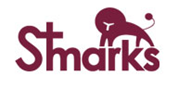 Suggested websites: Maths Genie, Save My Exam and Corbett Maths
Key Vocabulary 
Coordinates, Angle, Mirror lines, Scaling, Turning, Reflection, Rotation, Enlargement, Translation, Centre of Enlargement, Arcs, Compass, Protractor, Bisector
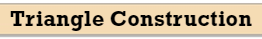 Big idea: Geometry
Key skills: 
Investigate 3D solids
Perform and describe transformations: Rotation, Reflection, Translation, Enlargement 
Perform and describe combined transformations
Use Bearings 
Constructions
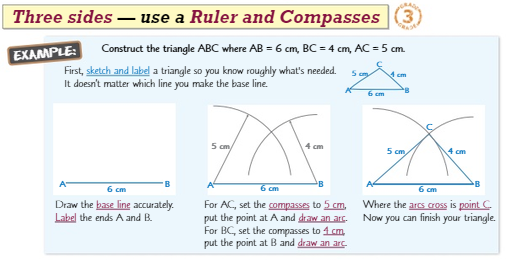 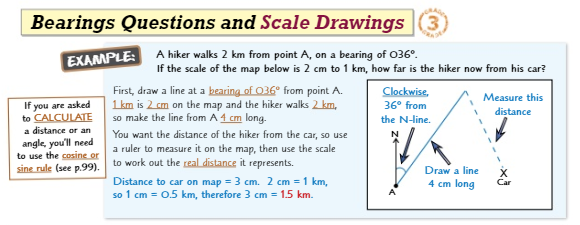 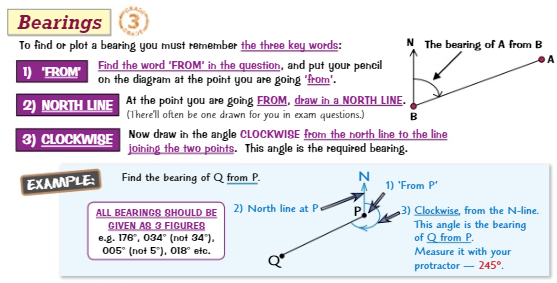 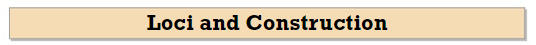 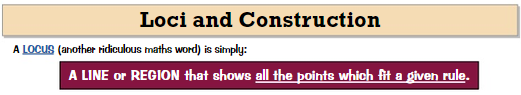 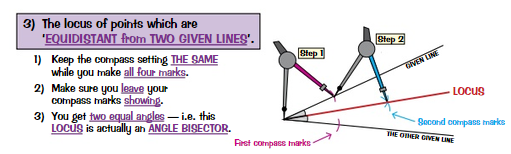 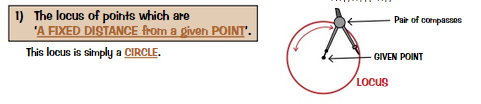 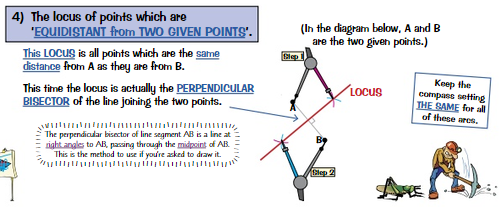 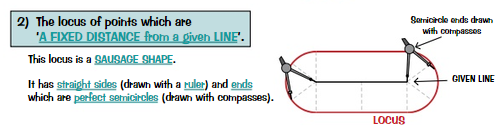 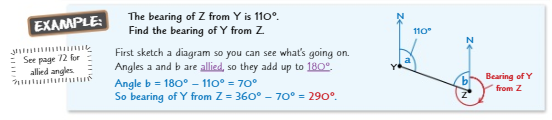